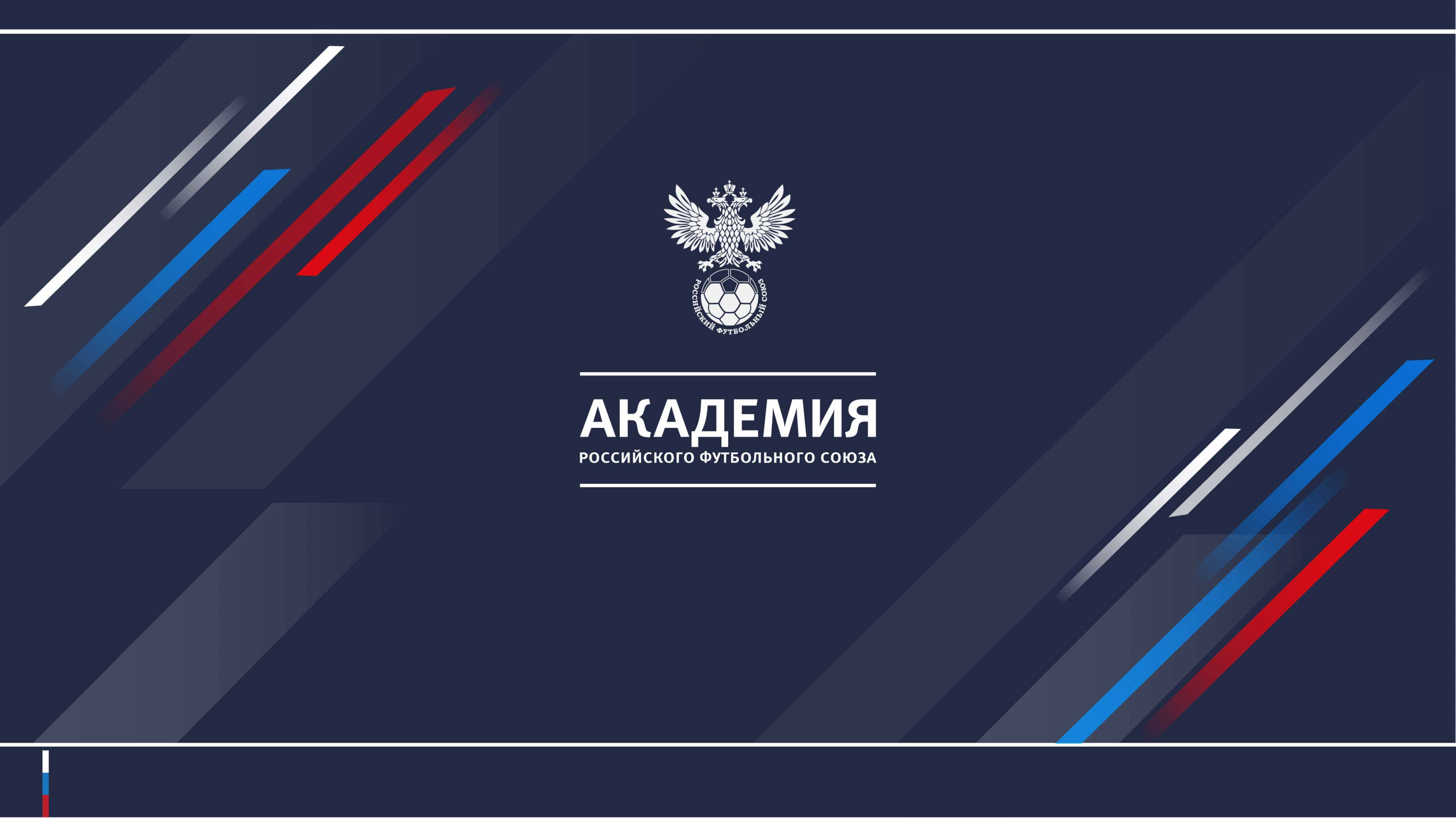 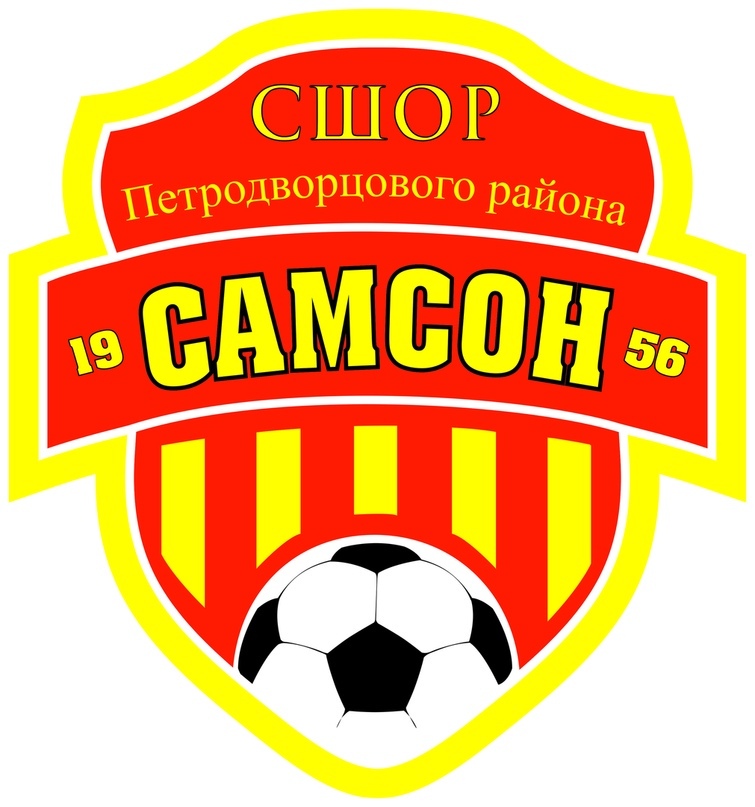 План-конспект тренировочного занятия №14

Шиморин Андрей Сергеевич
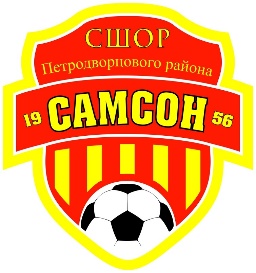 Основная информация ТЗ
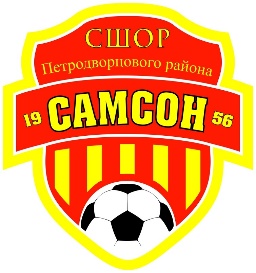 Подготовительная часть
Построение команды.
Дозировка: 5-10 мин.
Организация упражнения:
Построение команды в одну шеренгу.
Описание упражнения:
Задачи тренировки
Создание правильного настроя на тренировку
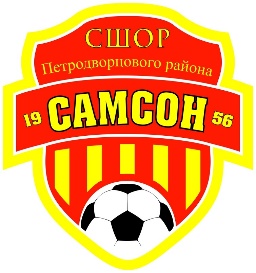 Подготовительная часть
Рисунок/схема упражнения
Разминка (ОРУ).
Дозировка: 10 мин.
Организация упражнения:
Занимающиеся делятся на две колонны по 10 человек. Вратари проводят самостоятельную разминку. 
Описание упражнения:
Лёгкий бег
Беговые упр. 
Стретчинг
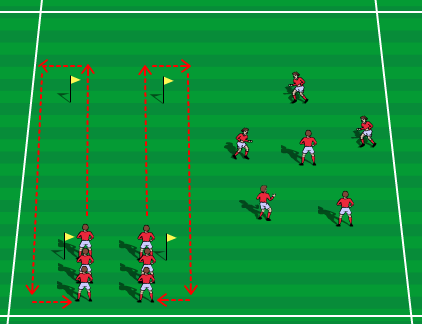 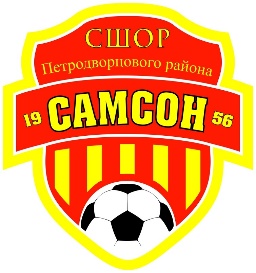 Основная часть
Рисунок/схема упражнения
Приём и передача мяча в группах.
Дозировка: 3х4 мин. (10-15 мин.)
Организация упражнения:
Занимающиеся делится на 2 группы по 10 человек. 
Описание упражнения:
Приём мяча дальней ногой с уходом.
Игра в стенку.
Передача мяча на ход.
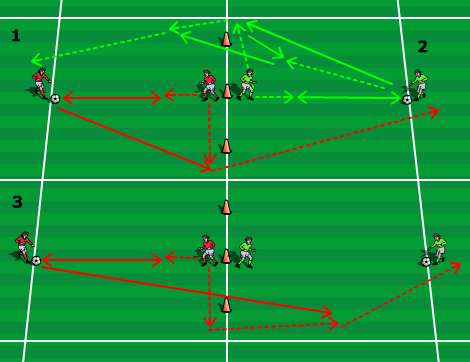 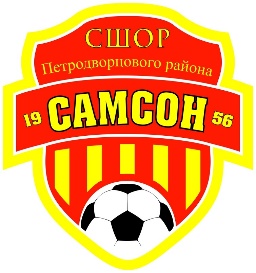 Основная часть
Рисунок/схема упражнения
Передачи мяча в группах.
Дозировка: 3х8 мин. (24 мин.)
Организация упражнения:
Занимающиеся делятся на 5 групп по 3 человека. 
Описание упражнения:
Построение игры от середины поля, без сопротивления.
Проникающая передача мяча на фланг, завершение атаки.
Атака через фланг, после забегание игрока за спину.
Атака через фланг, игра на третьего.
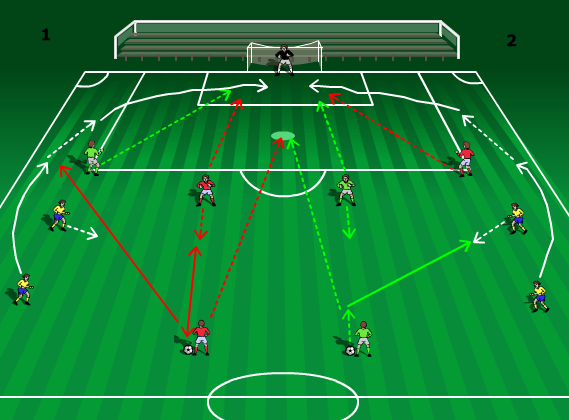 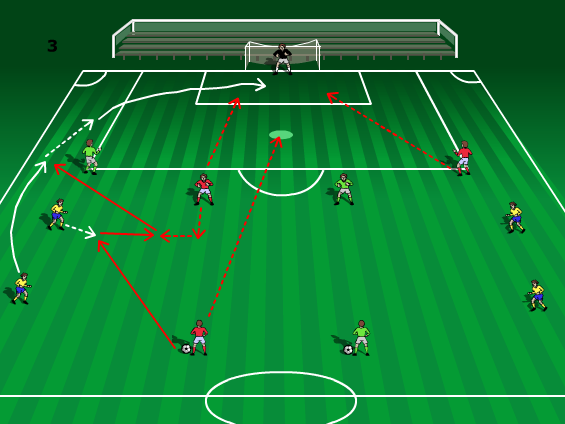 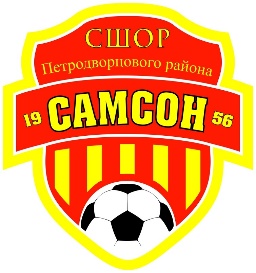 Основная часть
Рисунок/схема упражнения
Ситуационное упражнение 5х5+вр. 
Дозировка: 2х8 мин. (16 мин.)
Организация упражнения:
Занимающиеся делятся на 2 команды по 5 человек. Поле метров
Описание упражнения:
Построение игры от середины поля. Начало игры, после передачи мяча тренера.
Оборона:
 структура игры 4-1
 довести мяч до «нейтрального»
 взять коридор соперника
 переход от О-А
Атака:
структура игры 2-3
атака больших ворот
переход от А-О
положение «вне игры»
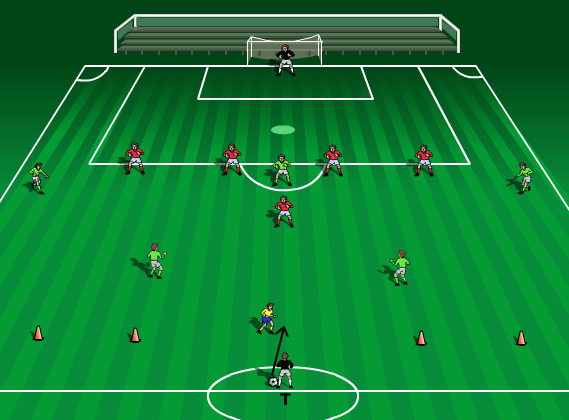 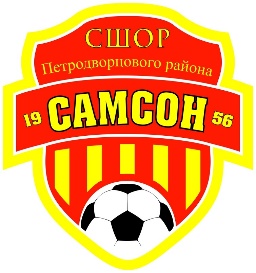 Основная часть
Рисунок/схема упражнения
Футбол 10+вр.х10+вр.
Дозировка: 2х9 мин. (18 мин.)
Организация упражнения:
Занимающиеся делятся на 2 команды по 10 человек и 2 вратаря. Схема игры 4-3-3+вр. Поле  метров.
Описание упражнения:
Игра в футбол команда на команду. Положение «вне игры». Начало игры c середины поля.
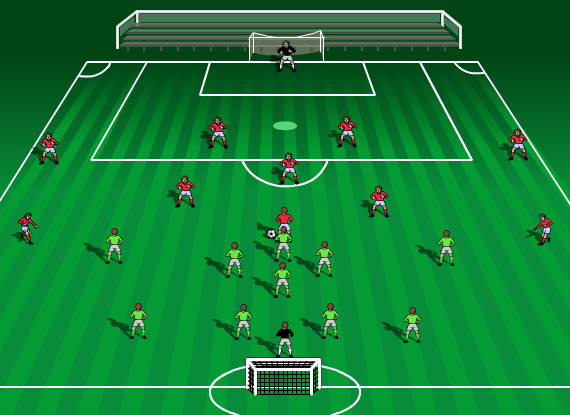 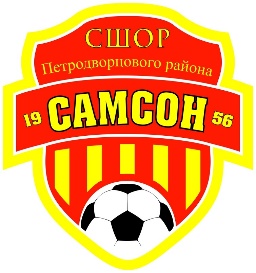 Заключительная часть
Рисунок/схема упражнения
Построение команды.
Дозировка: 5 мин.
Организация упражнения:
Построение в одну шеренгу.
Описание упражнения:
1. Подведение итогов занятия
2. Сбор инвентаря
3. Состояние занимающихся
4. Сложность занятия
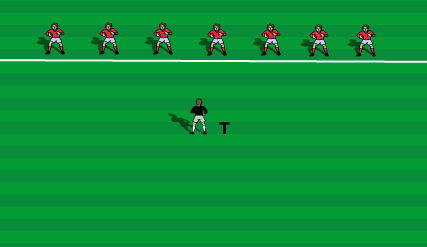